TROUT, TROUT, TROUT
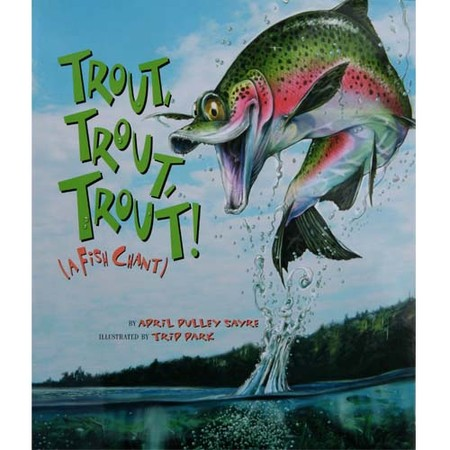 Author: April Pulley Sayre
By Daniel
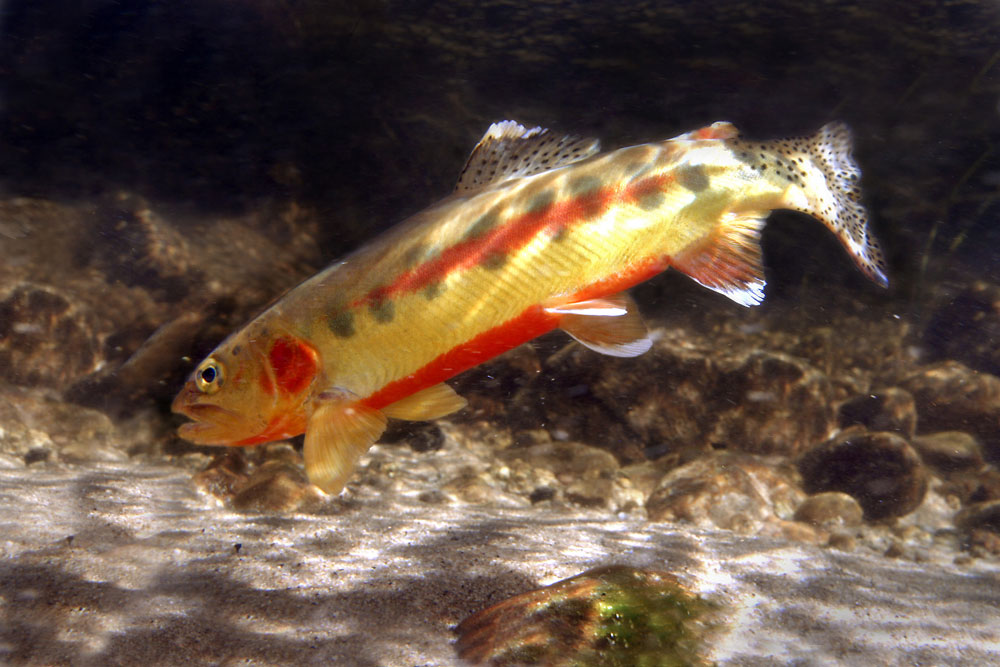 Characters
Eel
Bass
Starhead Topminnow
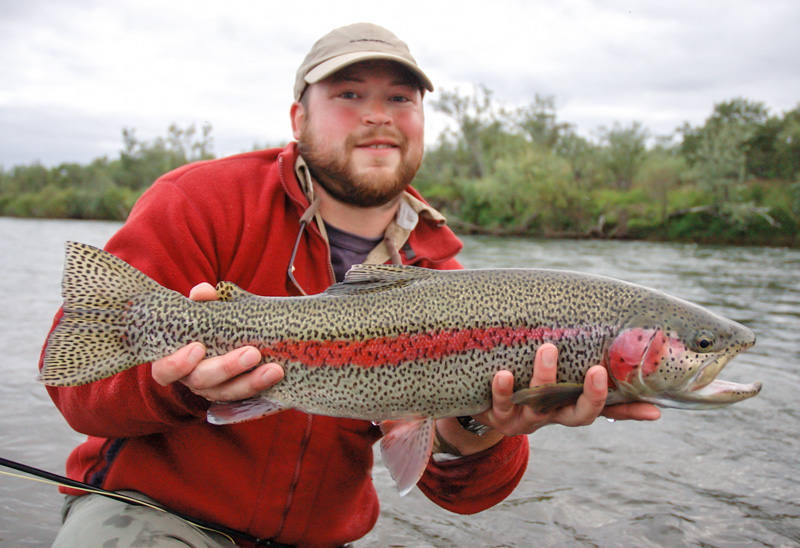 Setting
Ti  tack in lake
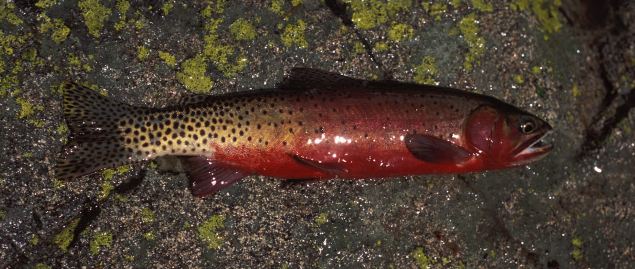 PlotBeginning
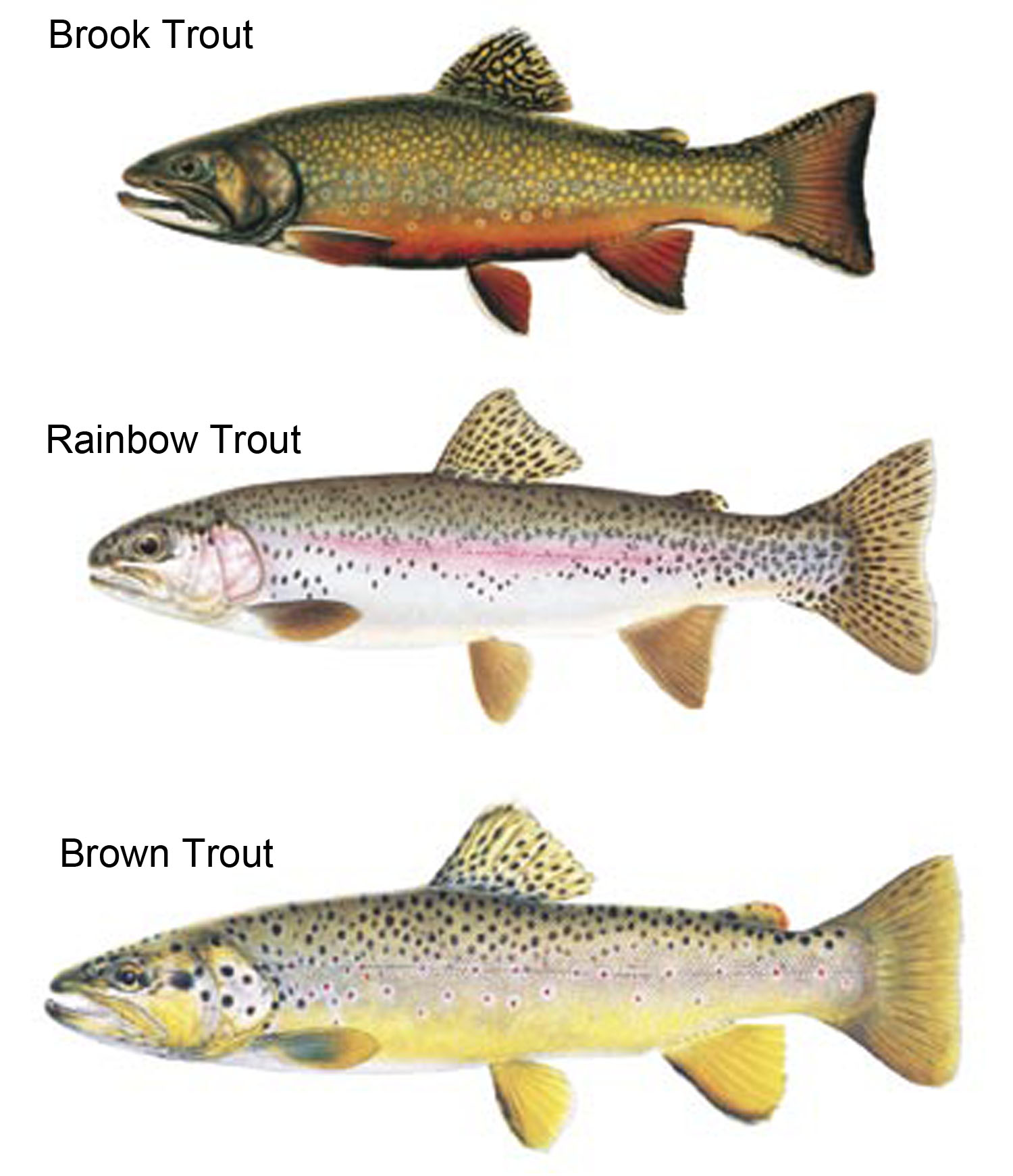 Fish is going to school
PlotMiddle
Tons of worms hanging above a  fish
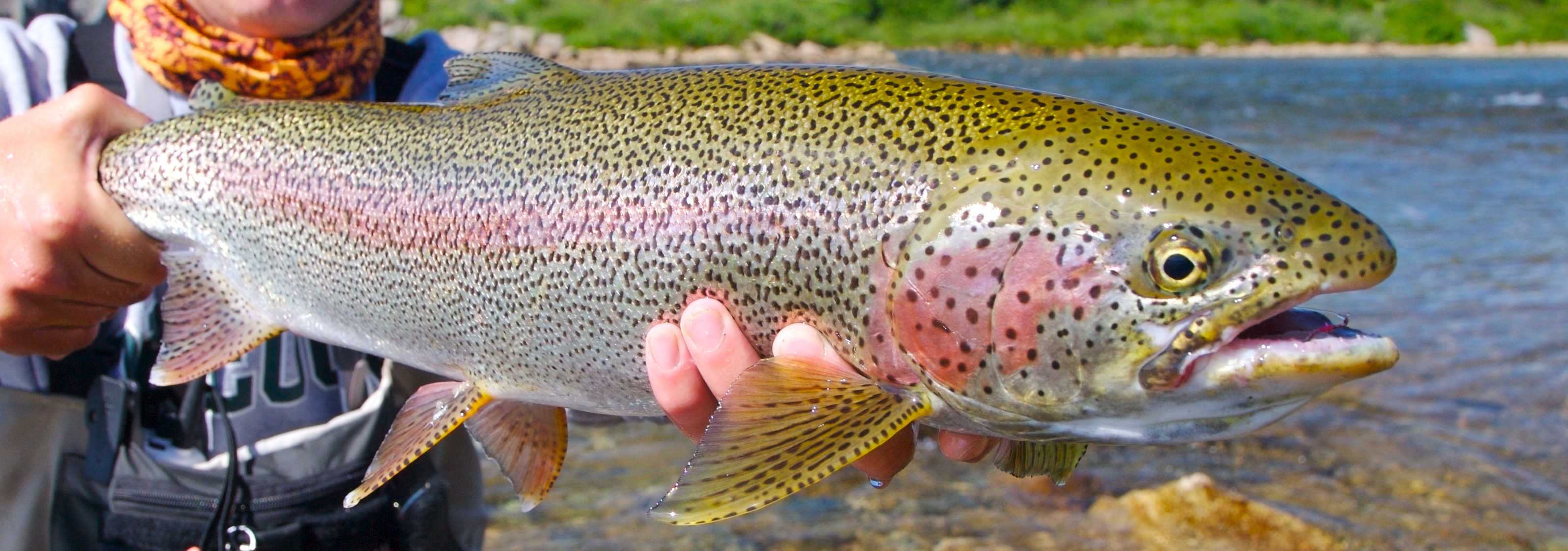 Plot End
Kid putting his feet in water.
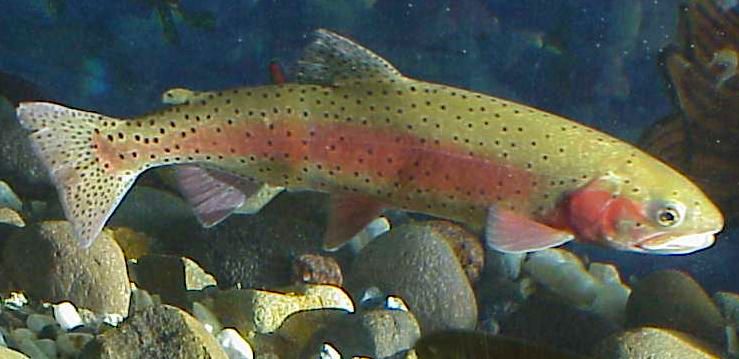 Author’s Message
To make people read.
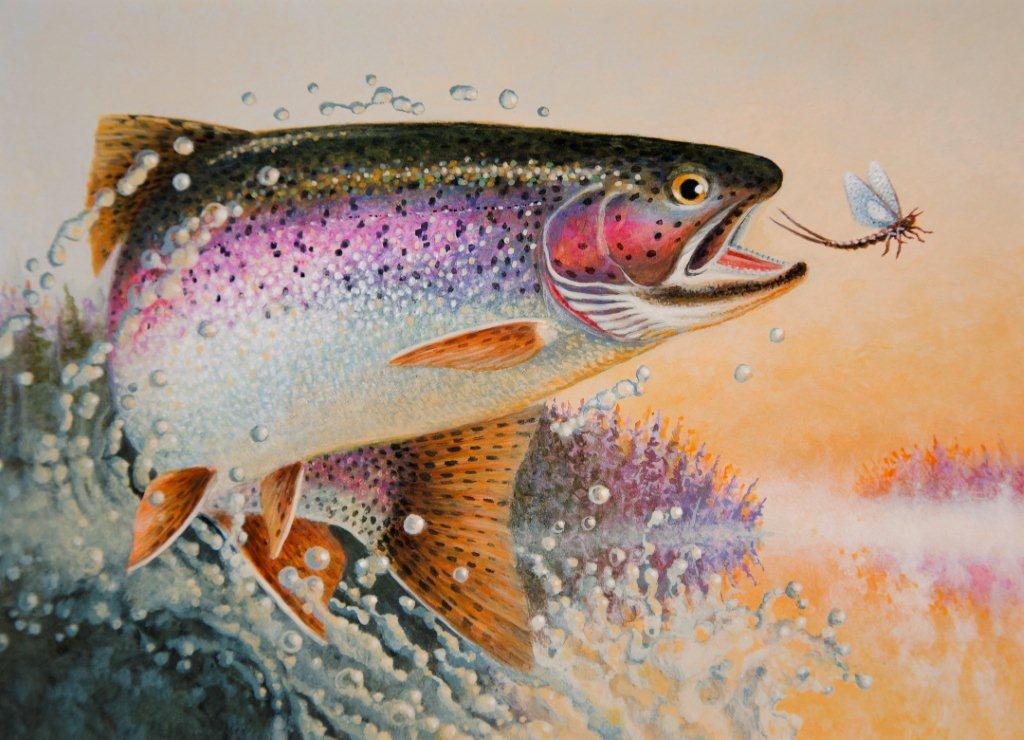 Favorite quote from the book
They are fun 
It is fun to read the book.
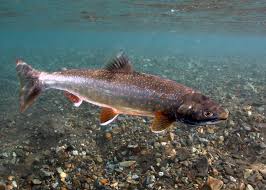